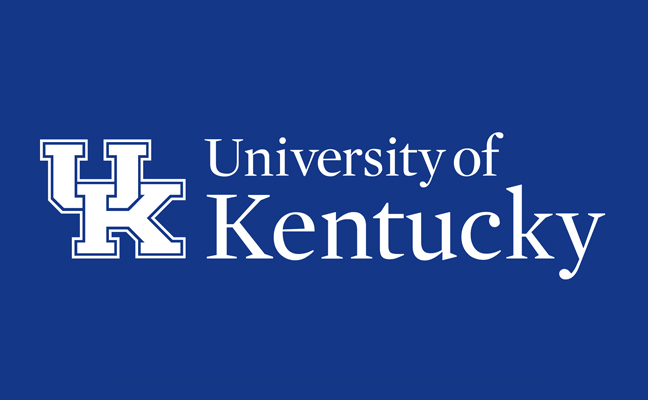 Administrator Training
Marcus Lopez
Sr. Customer Success Manager
8/9 & 8/10
Table of Contents
Shopping on Amazon Business
Business Account Navigation 
Members 
Buying Policies 
Approvals  
Amazon Business Analytics
Your Orders
Business Customer Support
Shopping on Amazon Business
Amazon Business Benefits
Business Pricing & Quantity Discounts
As a registered business on Amazon Business, you will receive business pricing and quantity discounts. Click to learn more.

Business Prime 
Once Business Prime has been purchased, all users on the centralized account will receive Free Two-Day Shipping on eligible items. There are multiple pricing tiers to meet the needs of businesses of all sizes. Click to learn more. 

Buying Policies
Customize Amazon Business to your organization’s buying standards and procedures. Features include approval workflows, negotiated pricing, and preferred suppliers and preferred products. 

Business-Only Selection
Business-only selection refers to items and offers that are only available for purchase by Amazon Business customers.

Amazon Business Analytics
Use Amazon Business Analytics to view data about your orders, create and filter reports based on your business needs, and view both charts and tables. Click to learn more.
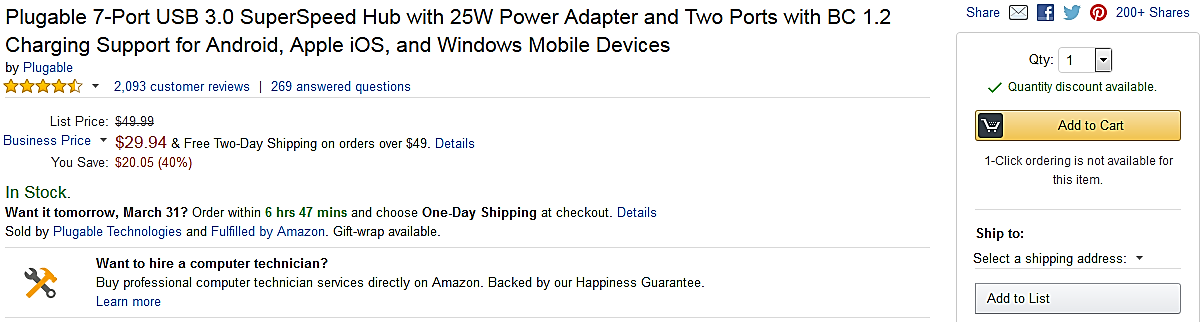 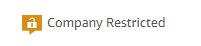 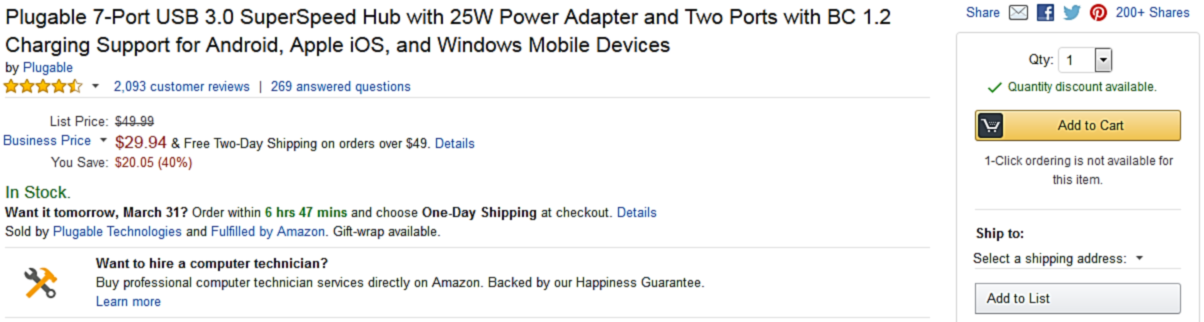 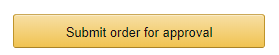 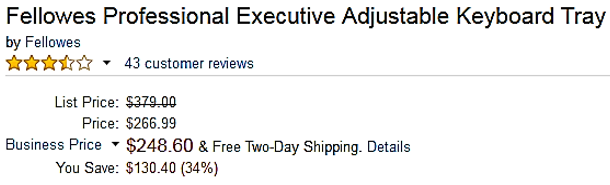 Amazon Business Discounts
There are a variety of discounts available on Amazon Business that your organization can take advantage of to unlock savings.
Business Pricing
Business pricing is cheaper pricing available only for registered Amazon Business customers. No action is needed to turn on business pricing and is available on select items.
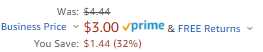 Quantity Discounts
Quantity Discounts are volume-tiered discounts, only available for registered Amazon Business customers. Quantity discounts appear on the product detail page and users can review the tiered discounts available.
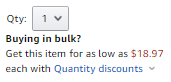 Subscribe & Save
Subscribe & Save is part of the Amazon Recurring Delivery program. Customers can subscribe to eligible Subscribe & Save items and get a 5% discount for their new subscriptions.
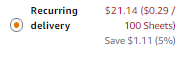 Search Optimization
Optimizing search functions in Amazon Business allows you to find the best products to meet your needs and compare prices to find the best value
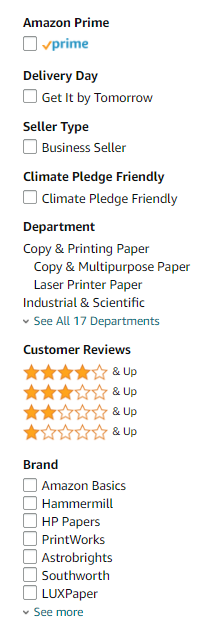 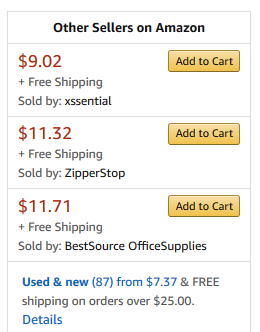 Maximize Savings! Search All Departments & try using generic descriptors instead of brand names
Consider refining search results with filters available of left side of your screen, such as Prime or Business Seller or Climate Pledge Friendly
Sort results by options listed on the top left of your screen, such as Price: Low to High
In many cases, you can also Select Quantity Discounts to review quantity discounts and purchasing options
To compare offers, scroll down & select Used & new to pull up the Offer Listing page
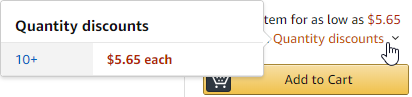 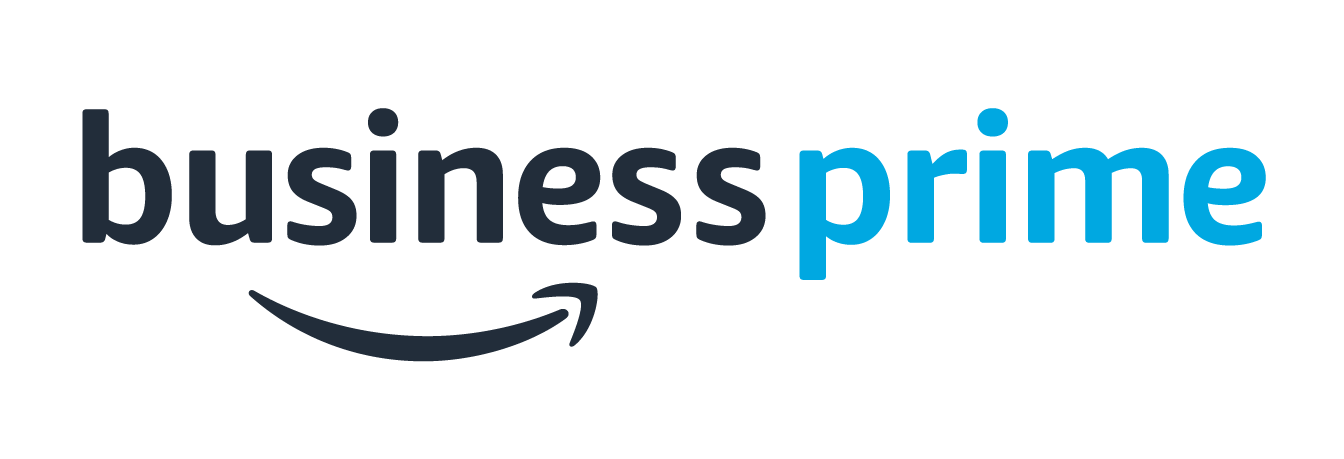 Take Advantage of Amazon Prime Shipping Benefits
An easy way to ensure that your products arrive on time and as expected, is to order products fulfilled directly from Amazon. All products clearly mark who the seller is on the product detail page.

Prime Eligibility – Fulfilled by Amazon
Prime eligible items are fulfilled by Amazon. We recommend searching for Prime eligible items. 

What’s not Included?
Business Prime does not include additional Prime benefits such as Amazon Fresh, Pantry, Video, or Music.
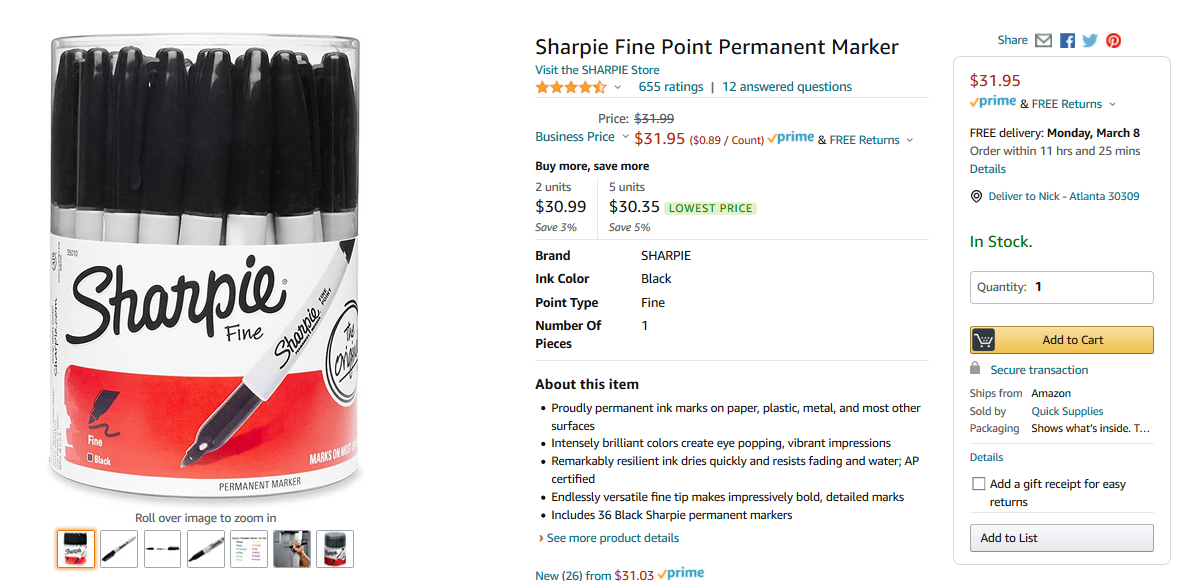 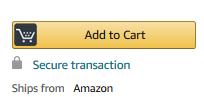 Amazon Business Mobile App
The Amazon Business app is your one-stop shop for finding and buying work supplies on the go. Amazon Business customers can now sign in to the dedicated Amazon Business mobile app, which is exclusive for business users.
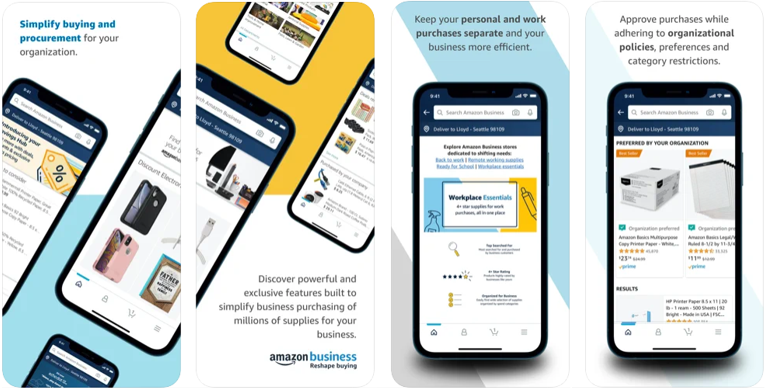 Discover business-relevant options on the navigation menu 

Deep-link into the app directly from your emails

Get push notifications for order shipments and approvals 

Enjoy a seamless purchasing experience while adhering to organizational policies and preferences all from your mobile device
Business Account Navigation
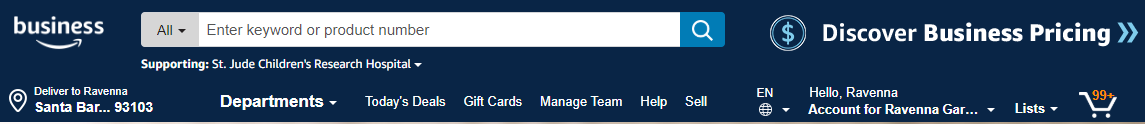 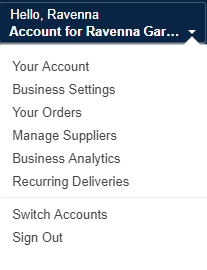 Business Account Navigation
Business Settings
Amazon Business Administrators have the ability to add and remove users, update payment methods, create or edit order & buying policies, and more within the “Business Settings” page.
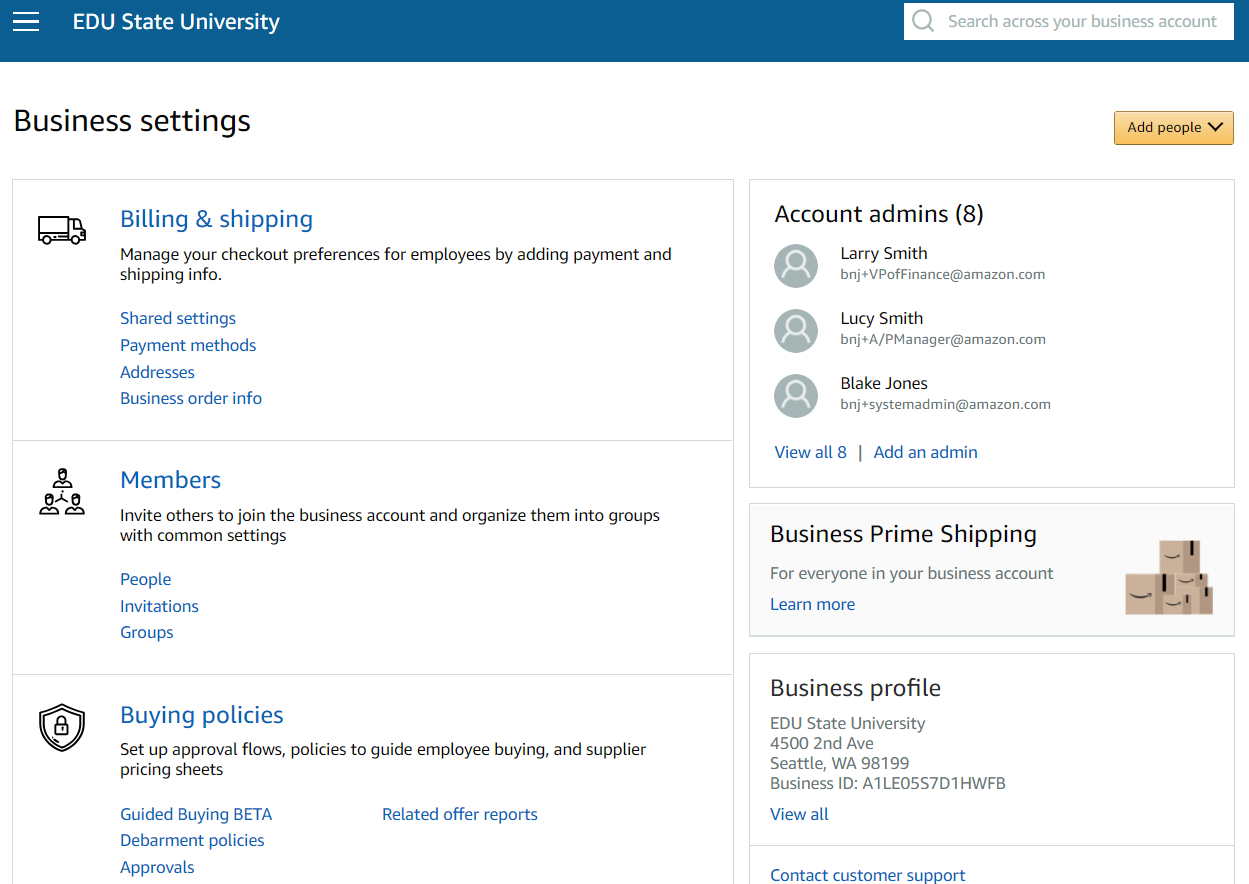 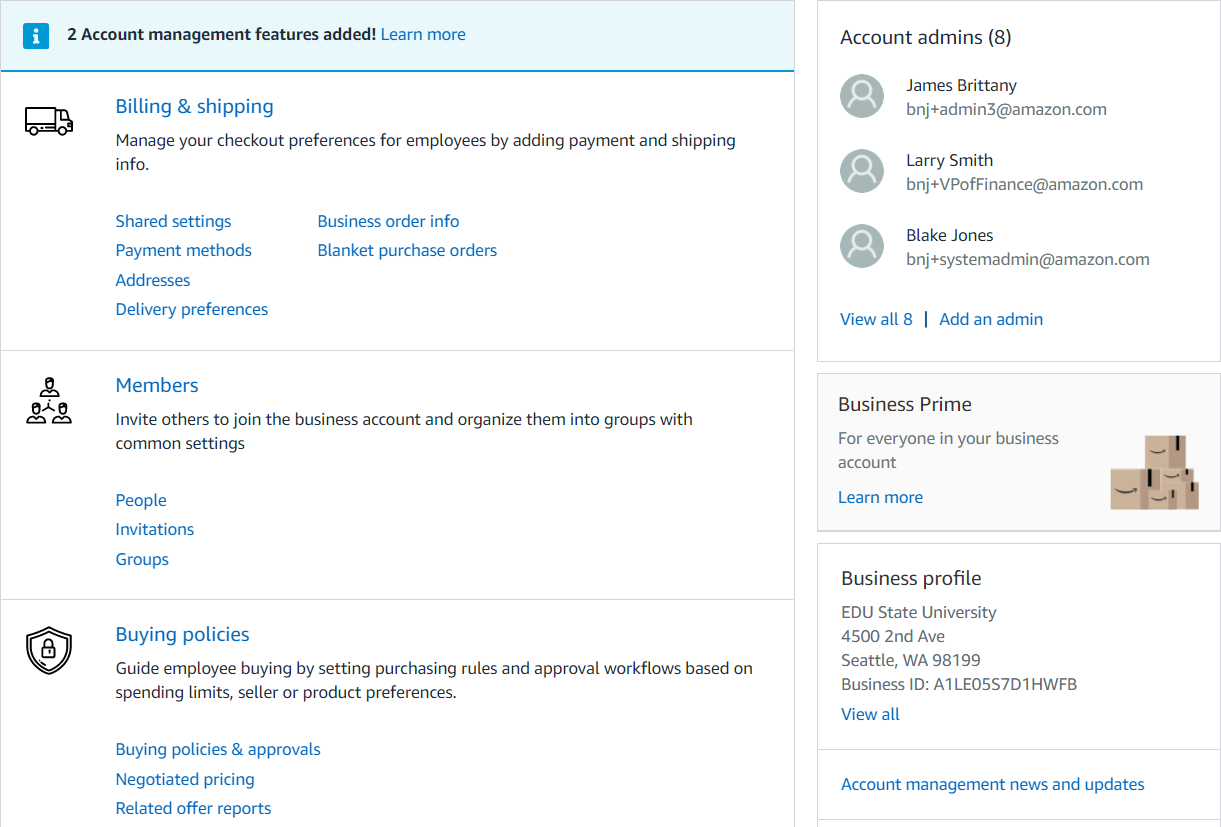 Members
Registration Workflow
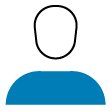 Admin sends email to end users announcing AB program and SSO link and action required by each status type
User begins shopping.  
No password needed
New to Amazon (NTA)
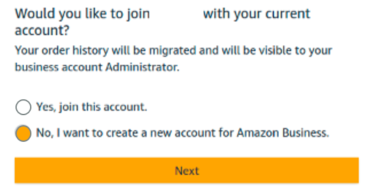 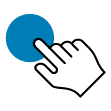 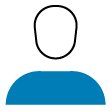 User chooses create a new account for Amazon Business
Click SSO Link
Existing .com
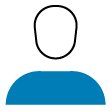 Rogue account requisitioners will have to change the email address on existing business account or reach out to your administrator of previous business account to be removed.  Admin should deregister rogue account.
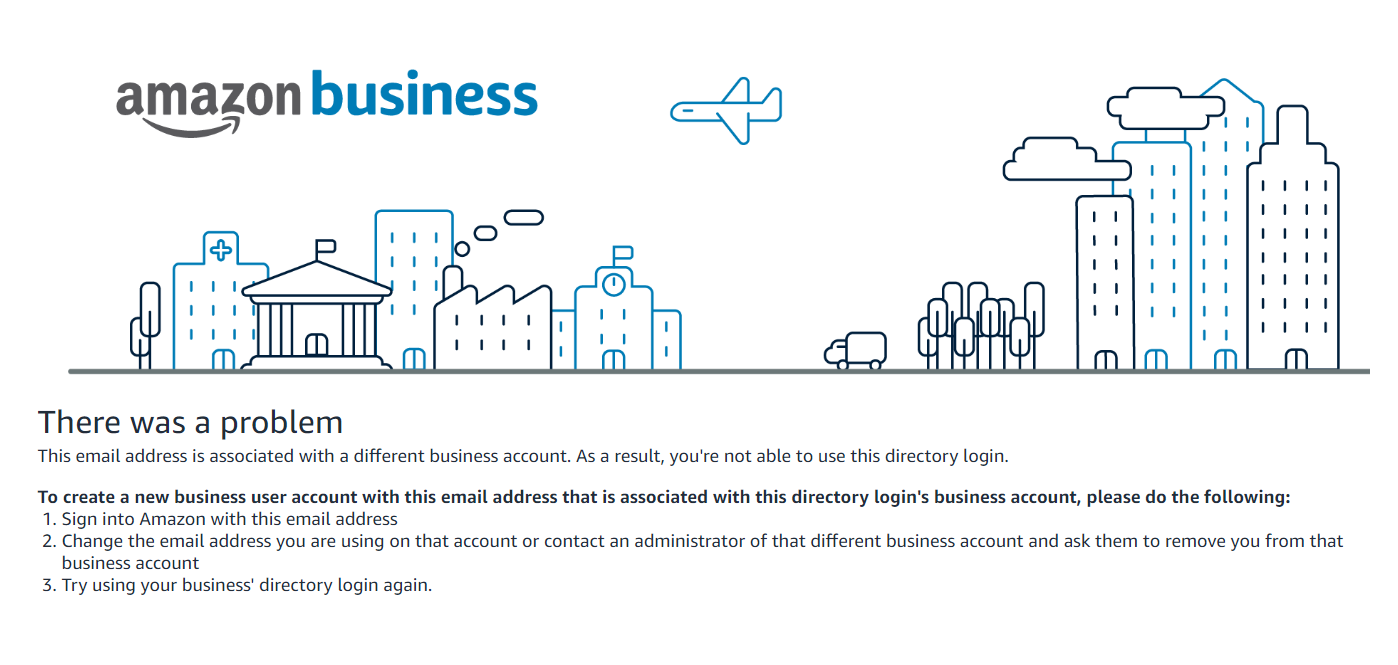 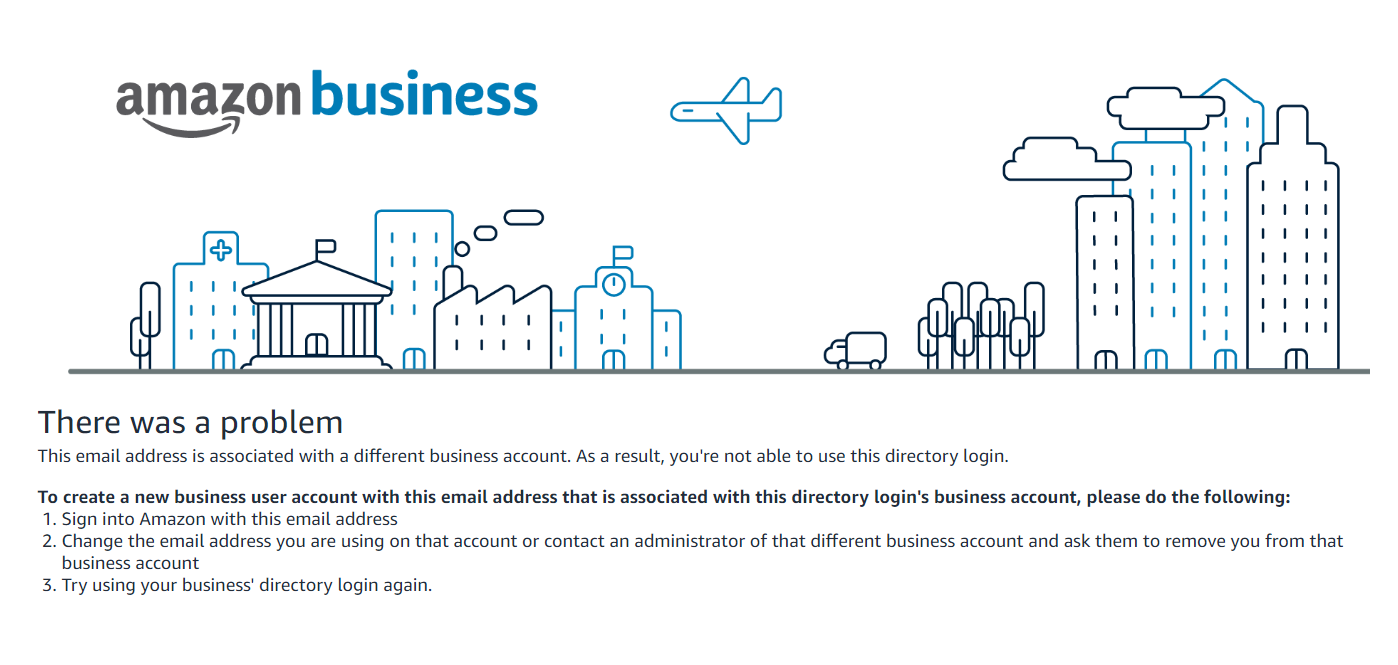 Existing MUA Business*
Existing Amazon.com User Registration Flow
User email 
pre-populates
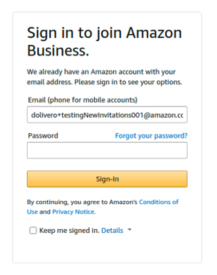 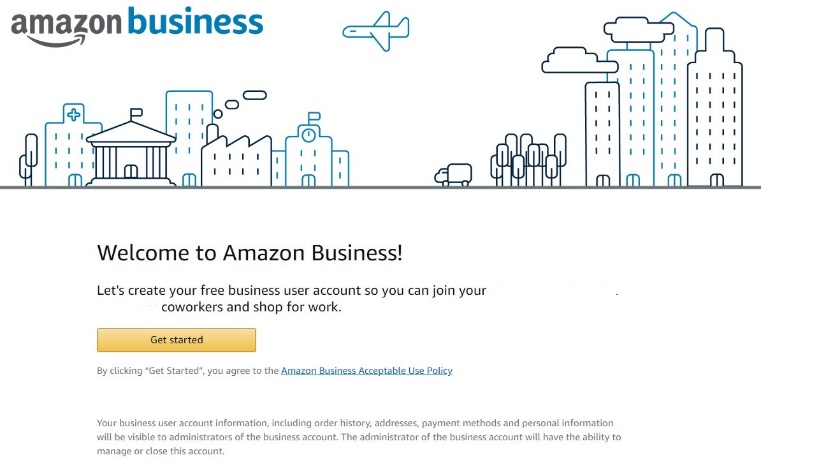 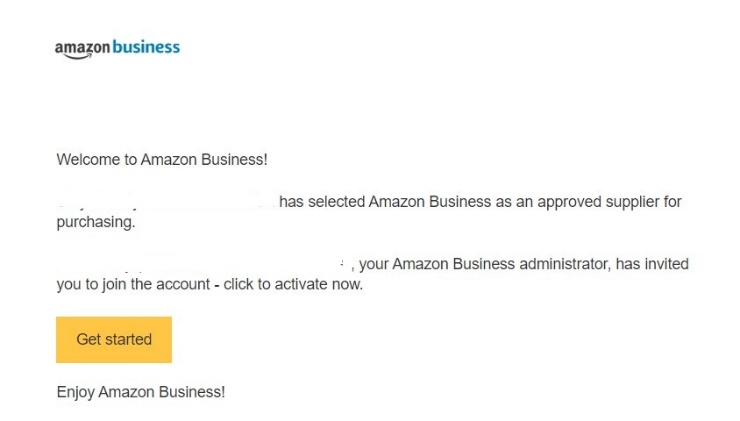 name@business.com
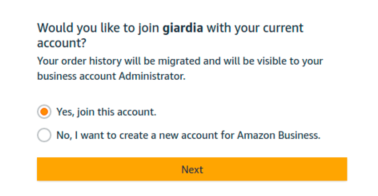 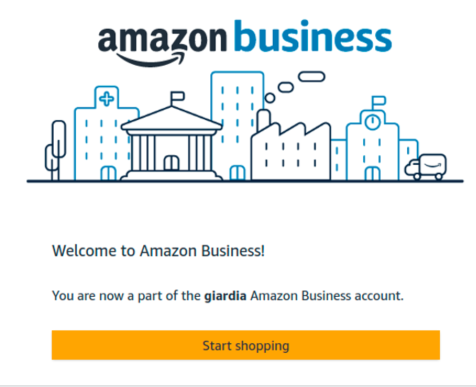 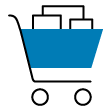 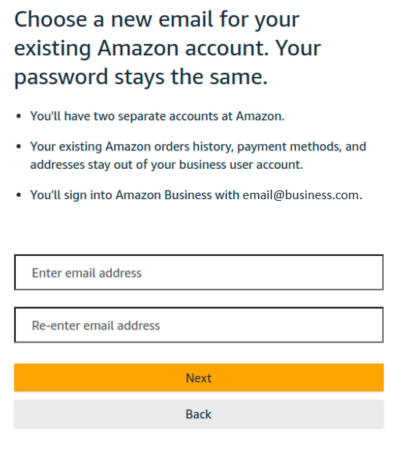 Existing Amazon Business User Registration Flow
Email address will not auto populate. User must enter email (must use same email address that was sent the invitation).
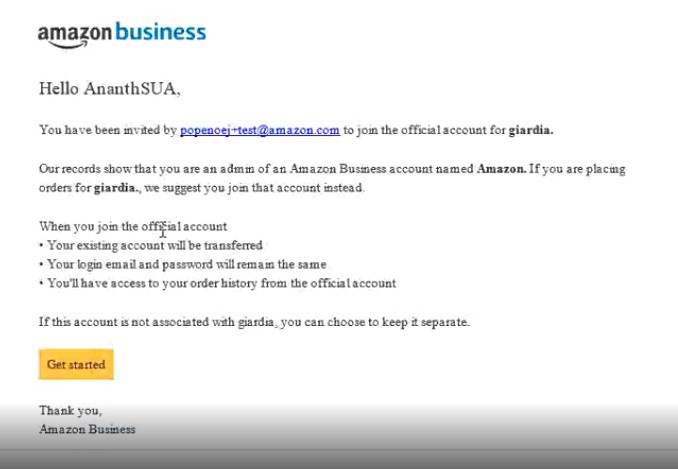 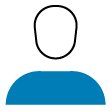 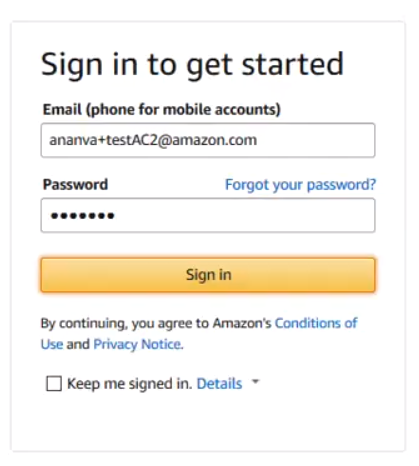 ,
administrator@business.com
Existing Amazon Business User
Clicks “Get Started”
Prompted to sign in to existing account
Information Message on screen
Clicks “Join” (or “Not now”)
Clicks “Start Shopping”
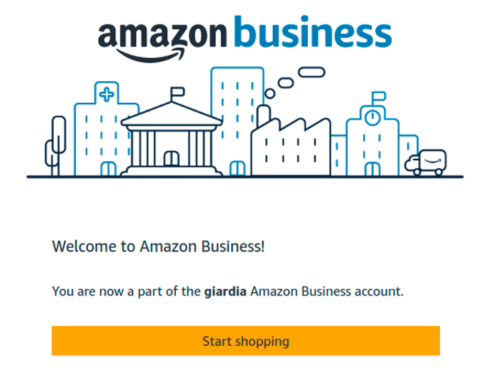 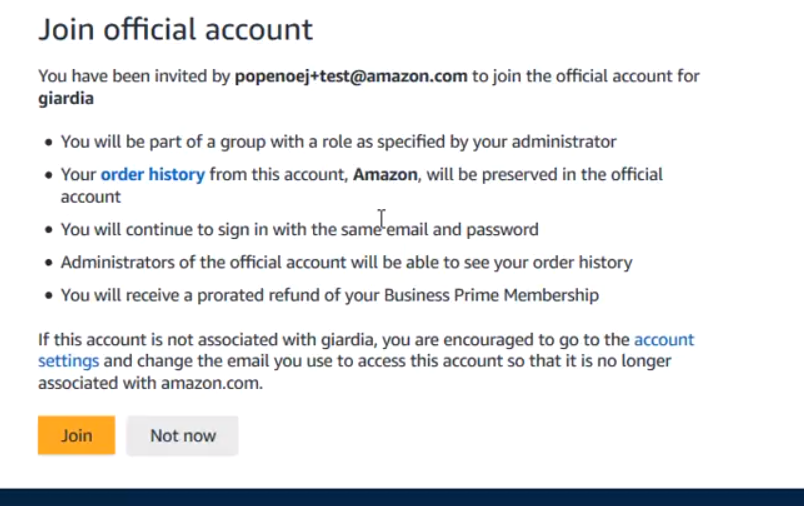 administrator@business.com
[Speaker Notes: AA LAB C: https://w.amazon.com/bin/view/AB_Learning_and_Development/Playbooks/Account_Authority
AUC NTA Demo: https://drive.corp.amazon.com/view/ananva@/AB%20Account%20Authority/Auto%20User%20Creation%20Demo.mp4
SUA demo: https://drive.corp.amazon.com/view/ananva@/AB%20Account%20Authority/SUA%20Consolidation%20Demo.mp4 (video broken)
MUA screenshots: https://amazon.awsapps.com/workdocs/index.html#/document/cd04116eb066daa6fb811bdd82c8b0c9d072340274e5b2798c27a8d7a32bc636]
Members
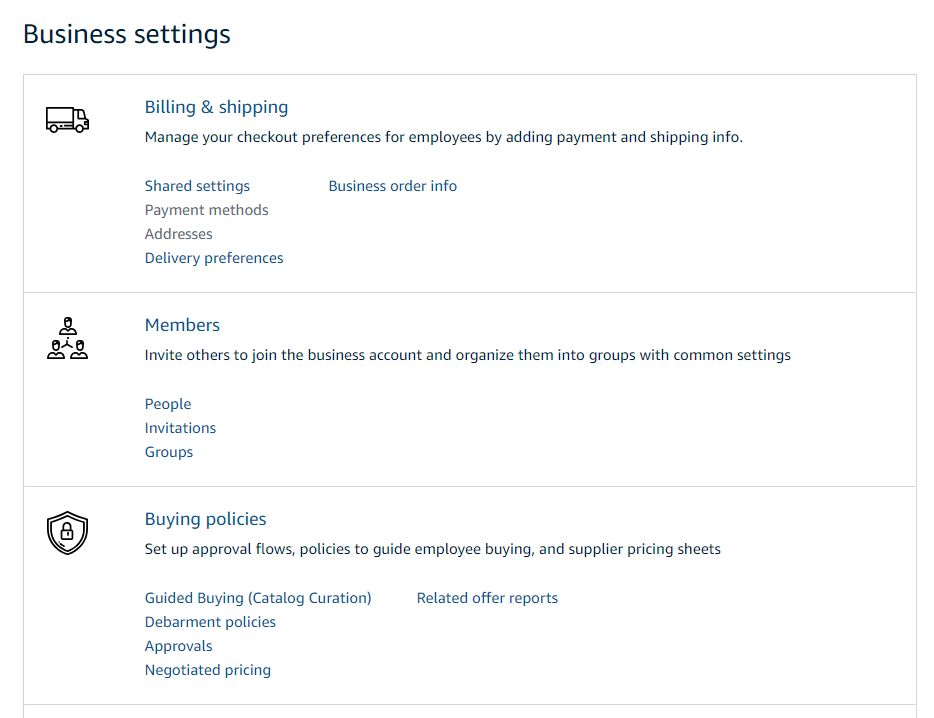 Invite others to join the business account and organize them into groups with common settings
The People section of your account enables you to manage all active users on the business account. You can add and remove users, edit user roles, and download a complete list of account users from this section of your account. 

The Invitations section tracks all pending and expired invitations to users. Once a user has accepted their invitation, that person will move to the People section. 

To help keep your users organized, people can be added to specific Groups. Many settings such as approvals, shared payment methods, and catalog curation messages can be configured at the group level
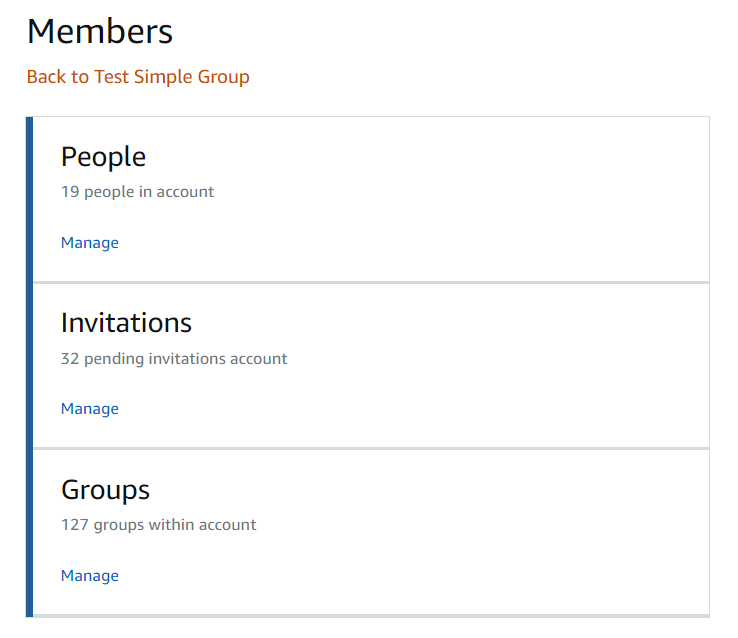 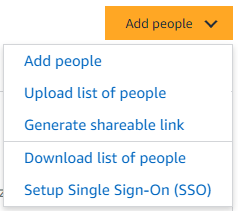 User Roles & Permissions
Each user can have multiple roles -- administrator or requisitioner, or both. Permissions can be assigned when an administrator invites a user to the business. Administrators can change user permissions at any time.

Assign administrator permissions on a per-group basis. One administrator can manage multiple groups. Group level administrators only have admin authority over the group(s) they are assigned.
Accessing the Account through Single Sign On
Accessing the Amazon Business account is simple for end users when Amazon is integrated with your organization’s IDP
How do end users sign in?
Access via the SP Initiated URL (Provided to you in your Launch Email)

Once your account is active, you can log in to Amazon.com with your Link Blue Email Address. You will be routed to UKY’s Single Sign On
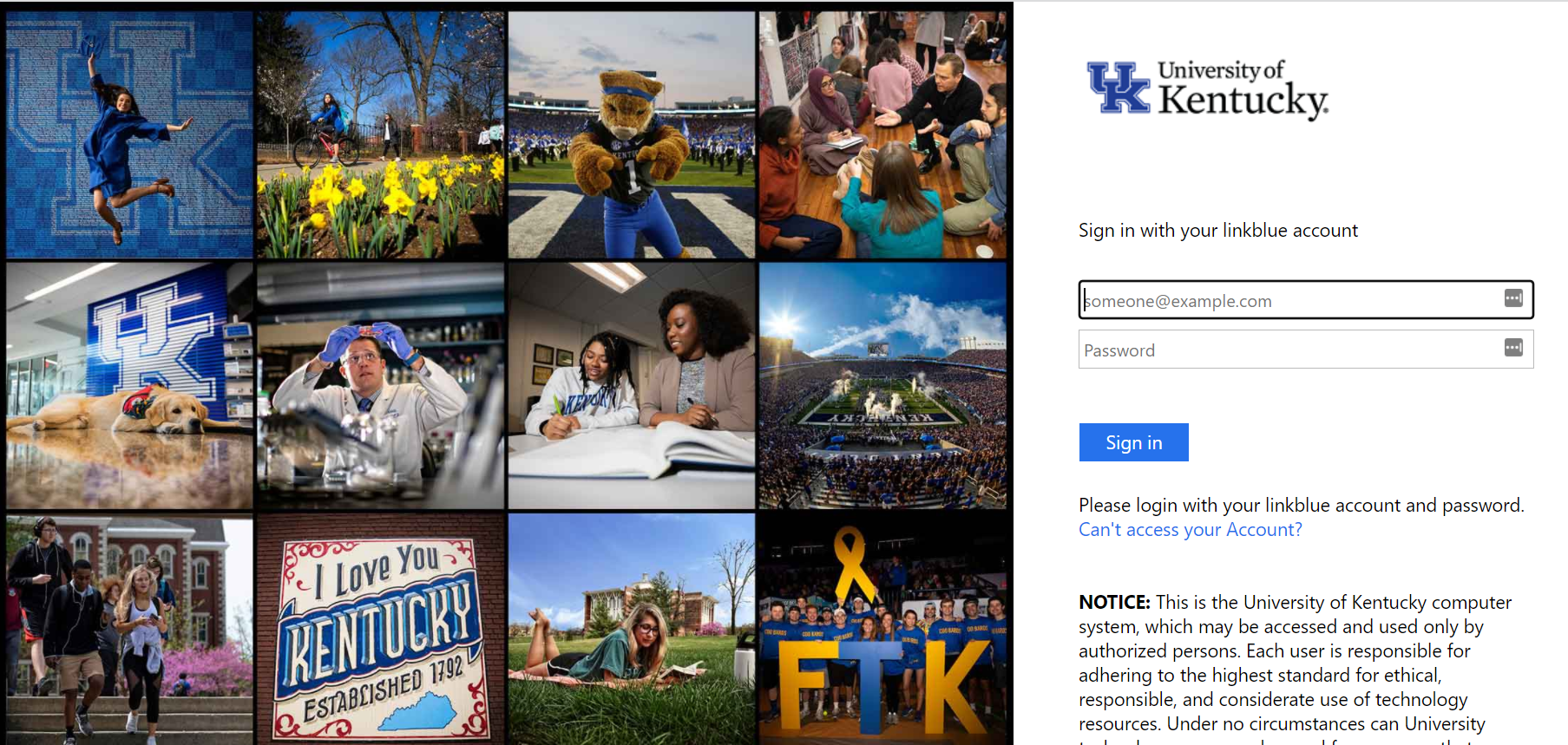 Inviting Users to Amazon Business
Administrators can add users to the account one by one or all at once by uploading a spreadsheet
How do Invitations Work?
When a user is added to the business account, an invitation to join is immediately emailed.
Invitations are tied to an end users email address. The recipient cannot change the email address they use to register for the account. 
End users must take action after being invited to an account in order to become an active user. 
User permissions are assigned when a user is invited.
Account invitations are valid for 90 days from send date. After 90 days, they will expire and need to be resent
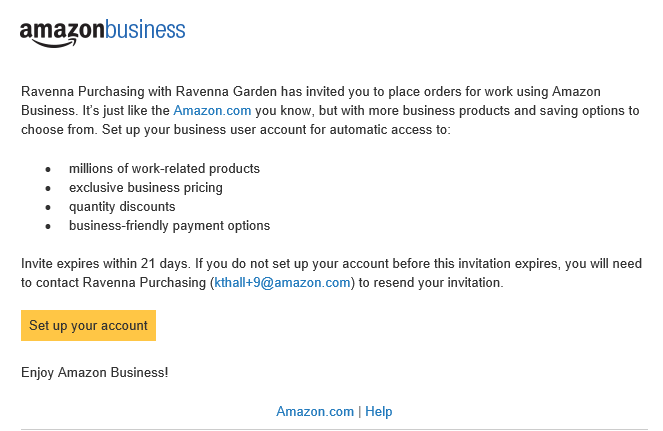 your account admin email@company.com)
Add a New User
Administrators can add users to the account one by one or in bulk using a spreadsheet
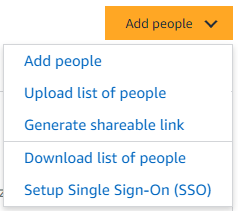 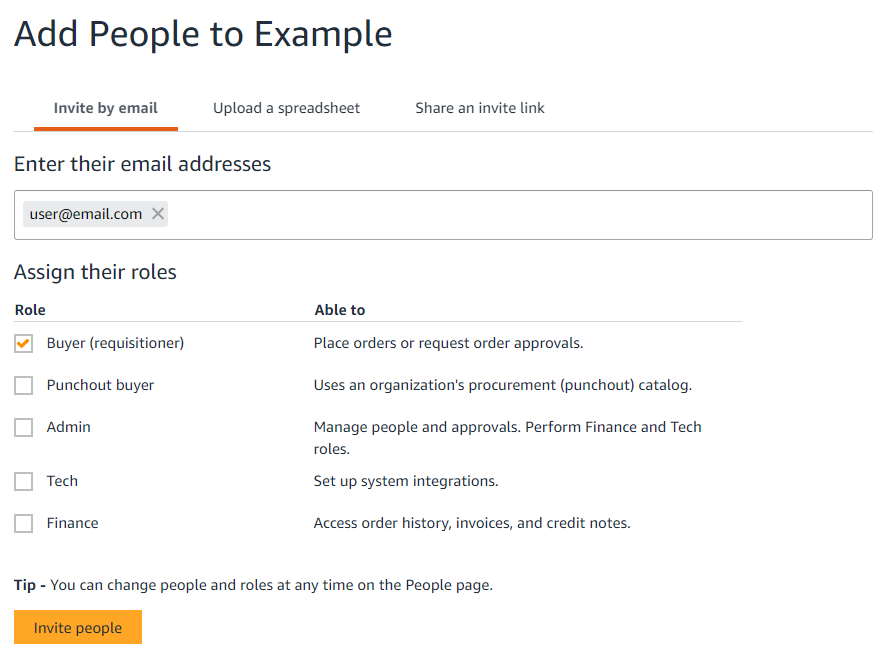 Add Users from Business Settings
Under the “Add people” button at the account or group level, select “Add people” again. Enter the user’s email address and select the appropriate user permissions. You can select one role or both. Up to 12 people can be invited in this window at once.
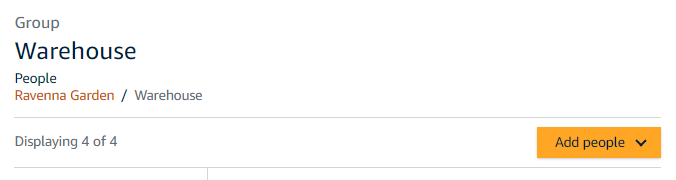 Determine Who is in Your Group(s)
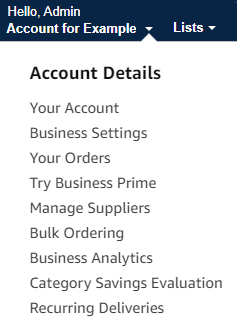 Download a user list

Navigate to “Business Settings”
Select “Add people”
Select “Download list of people”. This action will trigger an email from no-reply@amazon.com sent to your inbox titled “YOUR NAME, your customer list is ready to download”
Select the hyperlink in the email to download an excel file
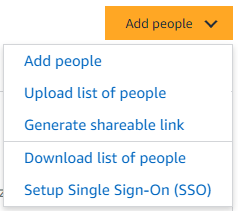 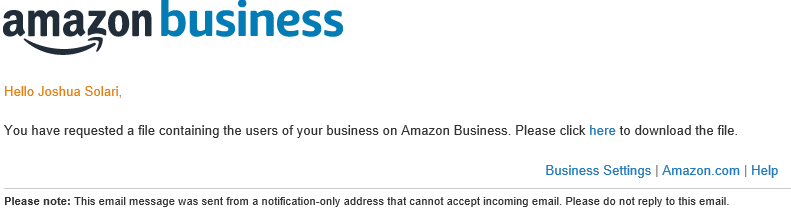 Buying Policies
Organization Restricted
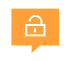 Administrators can customize messaging to let end users know IF and WHEN they can purchase certain UNSPSC based categories on Amazon Business
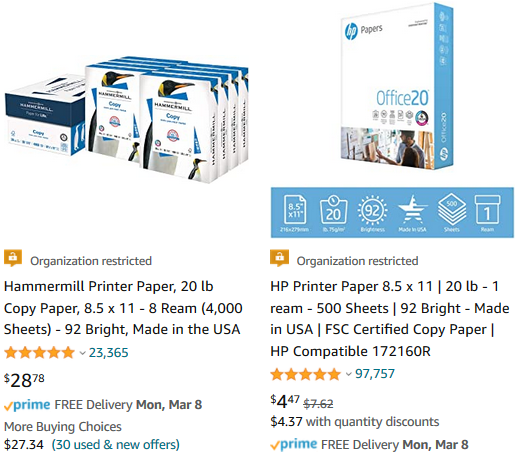 Restriction Best Practice:
If you are unsure of the specific UNSPSC you want to restrict, use the tool to search the product name for suggested codes and sample product images. 
Be aware, restricting a category does not prevent a purchase but adds a warning.
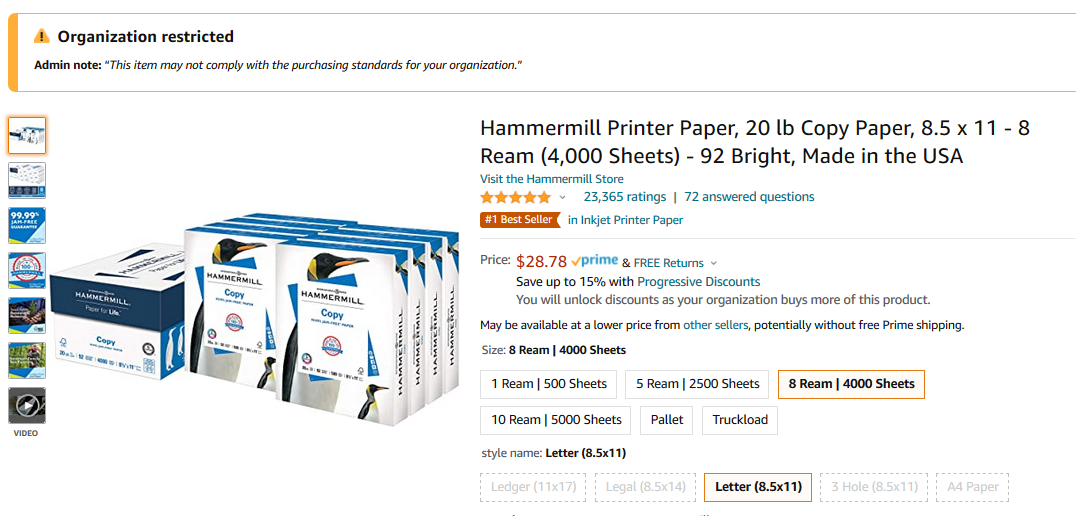 Organization Blocked
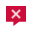 Hard blocking product categories prevents an end user from adding these product to their cart. The add to cart option will appear greyed out for any product categories that are blocked
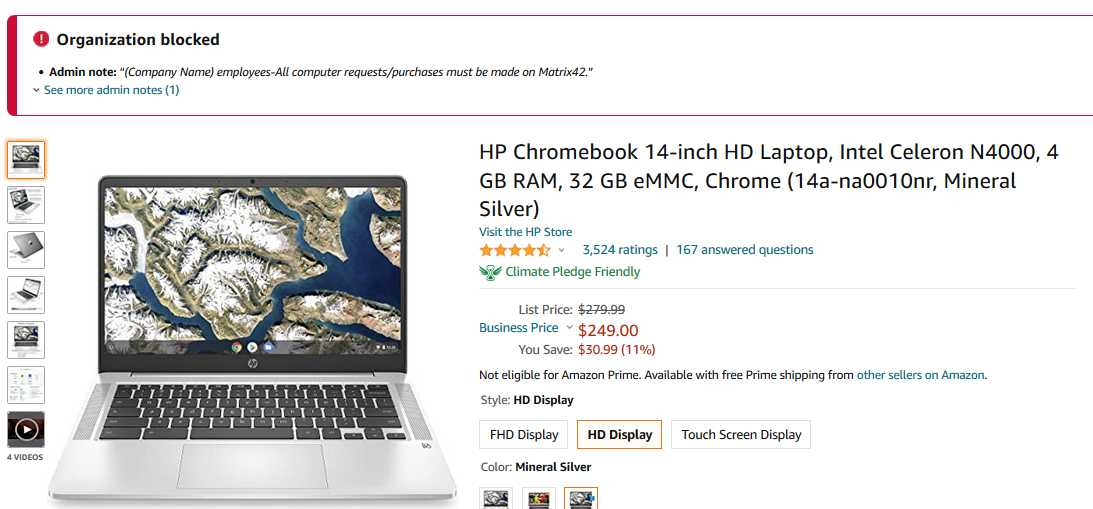 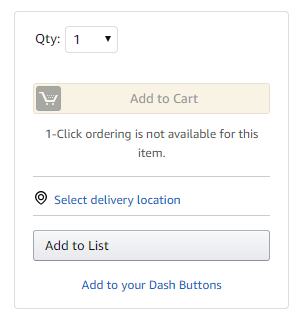 Please contact IT for laptop acquisition.
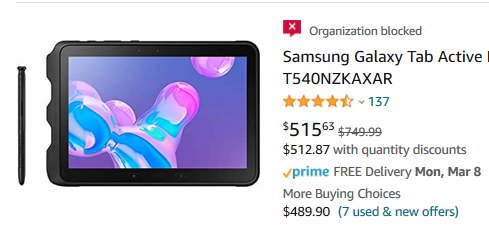 Approvals
Approval Policies
Approval workflows provide visibility and control over purchasing
Each level of approval can have more than one approver. Only one approval is needed at each level.

Approvers are notified of pending orders through email as well as when they log into their Amazon Business account. 

Only active account users can be configured as approvers.
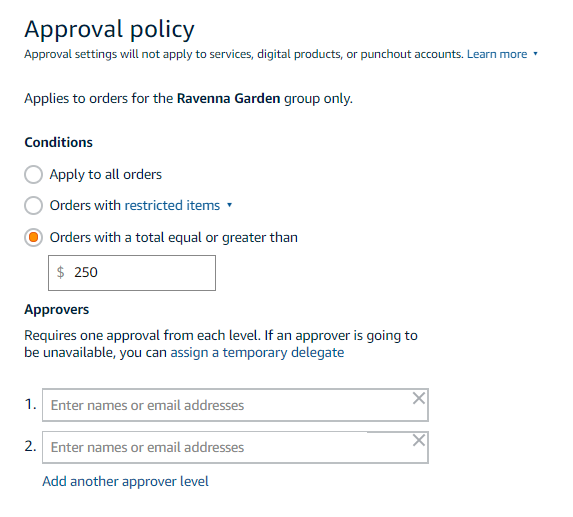 Approving Orders
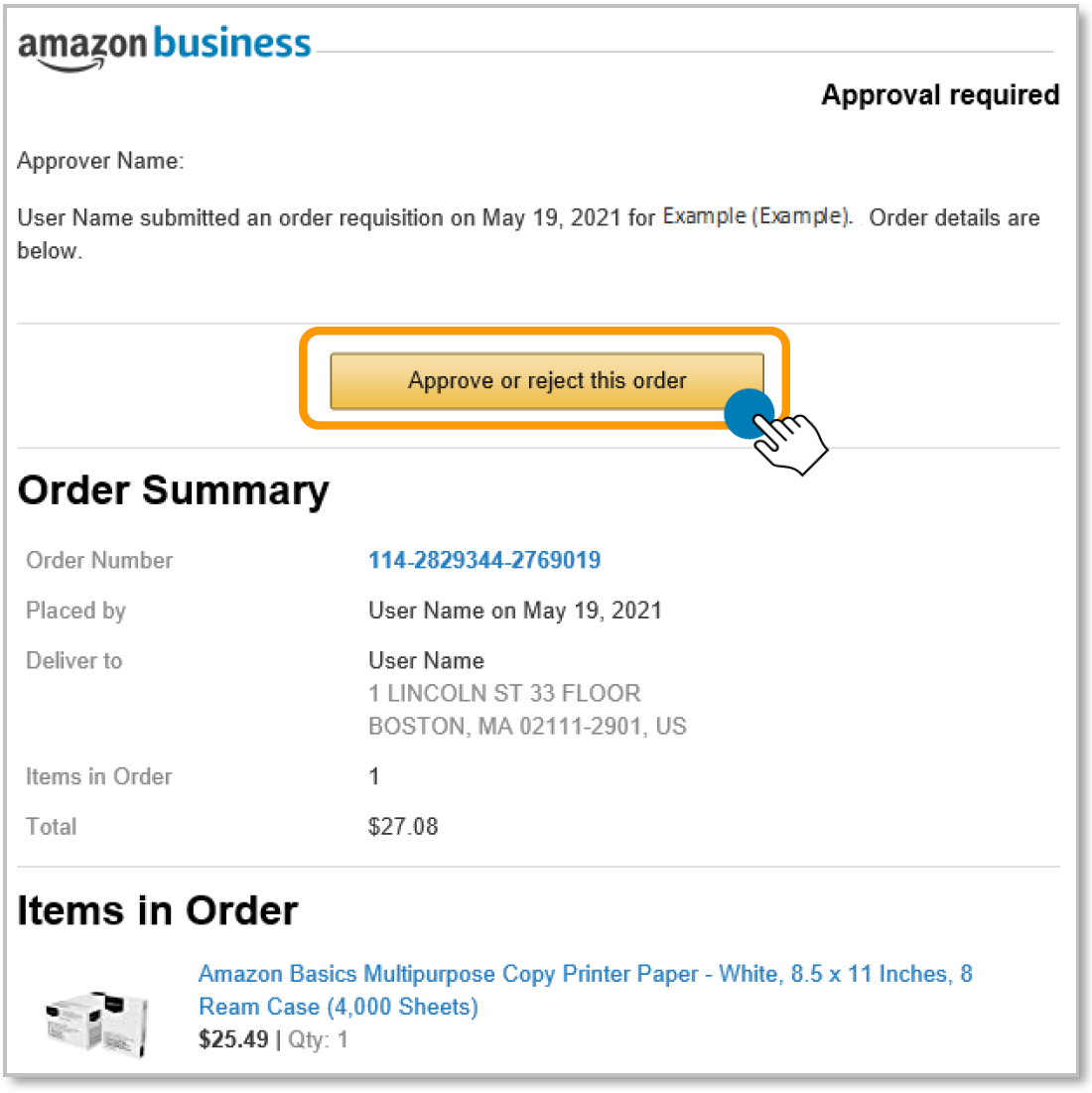 When a user places an order with an approval policy required, the approver will get an email notifying them of the request.

Once a purchase is submitted for approval, the order is held for 7 days. Approval requests that take longer than 7 days will be rejected

Purchase requests can be approved directly from the email or by navigating to Approve Orders in the top right drop down of your account.
Approving Orders
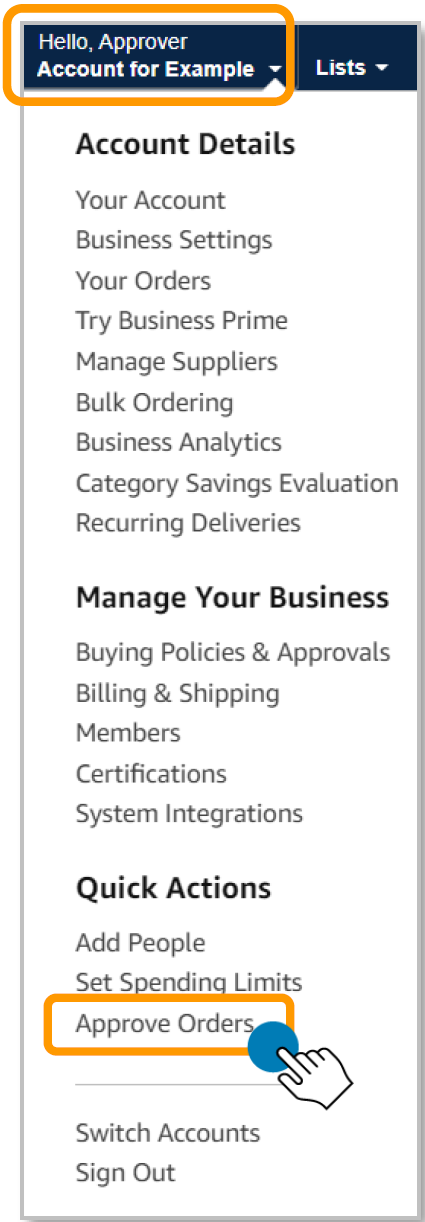 Since UKY has enabled SSO, you will need to go to Amazon via Okta and navigate to Approve Orders in the top right drop down of your account.
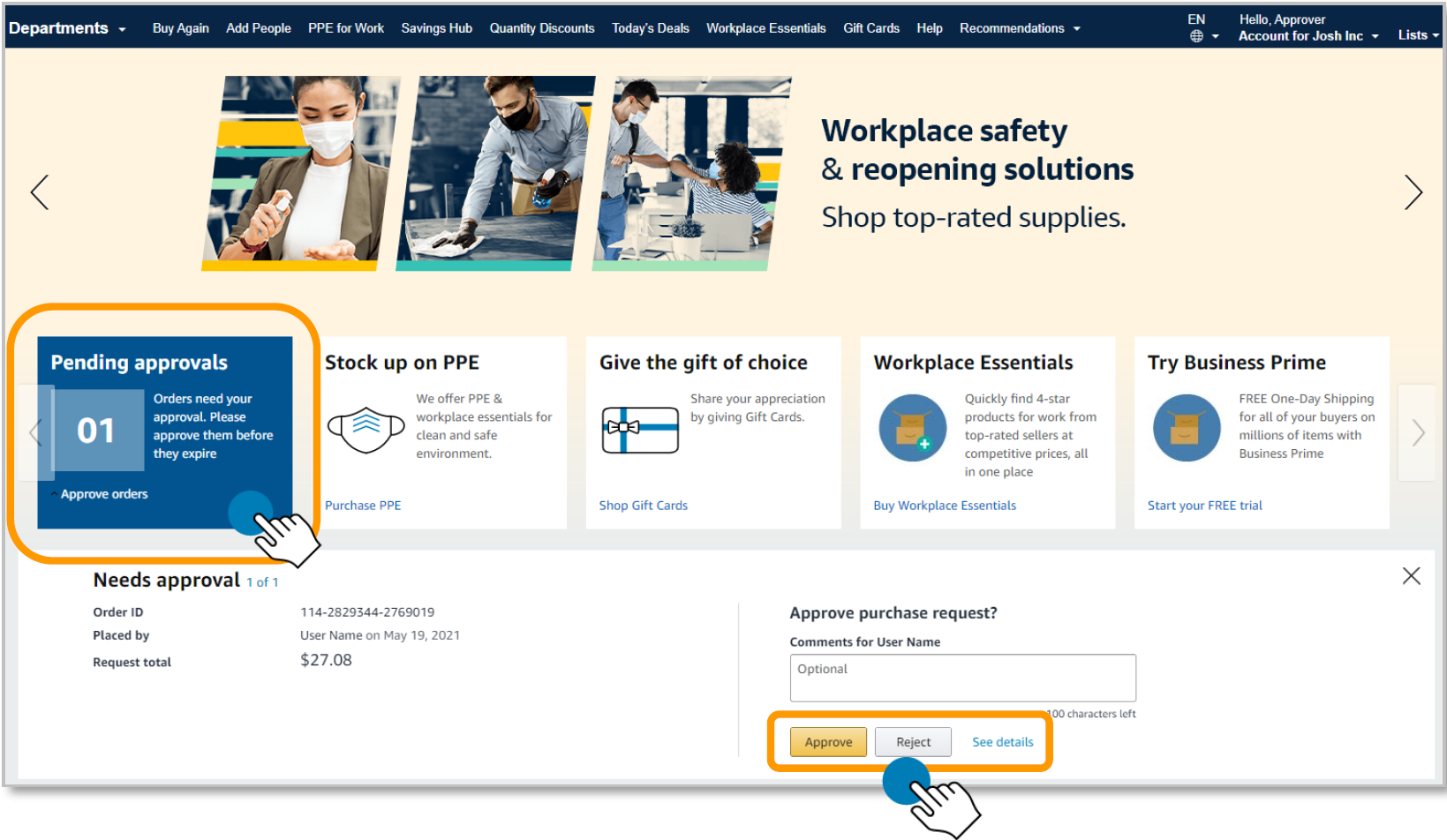 Purchase requests page
The Purchase requests page allows you to review orders that have been submitted for approval. 
You can select the check box on the left hand side of the order and Approve selected or Reject selected order(s) from this page. 
If you wish to review the order in further detail, you can select Needs Review. 
If you have multiple orders awaiting approval, you have the option to approve or reject them in bulk
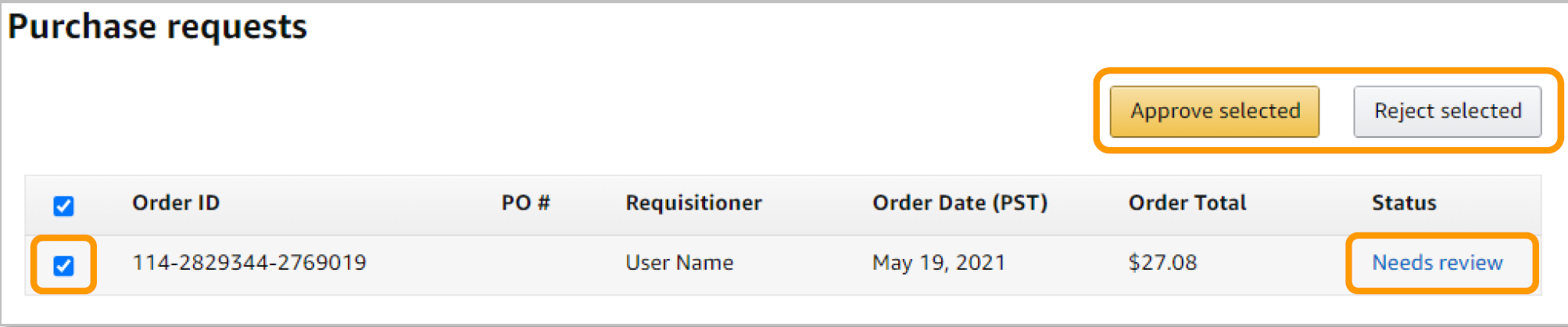 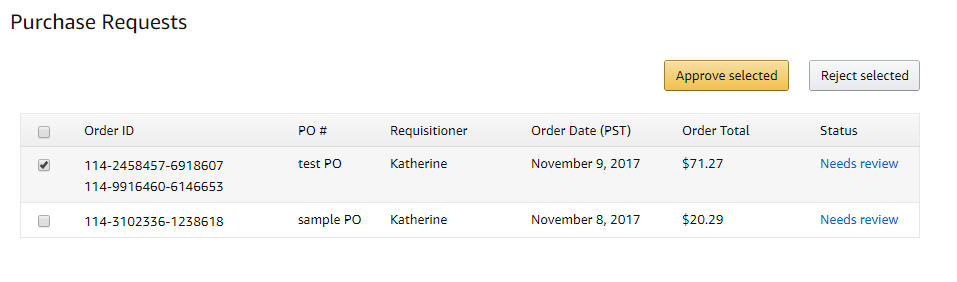 Approve/Reject
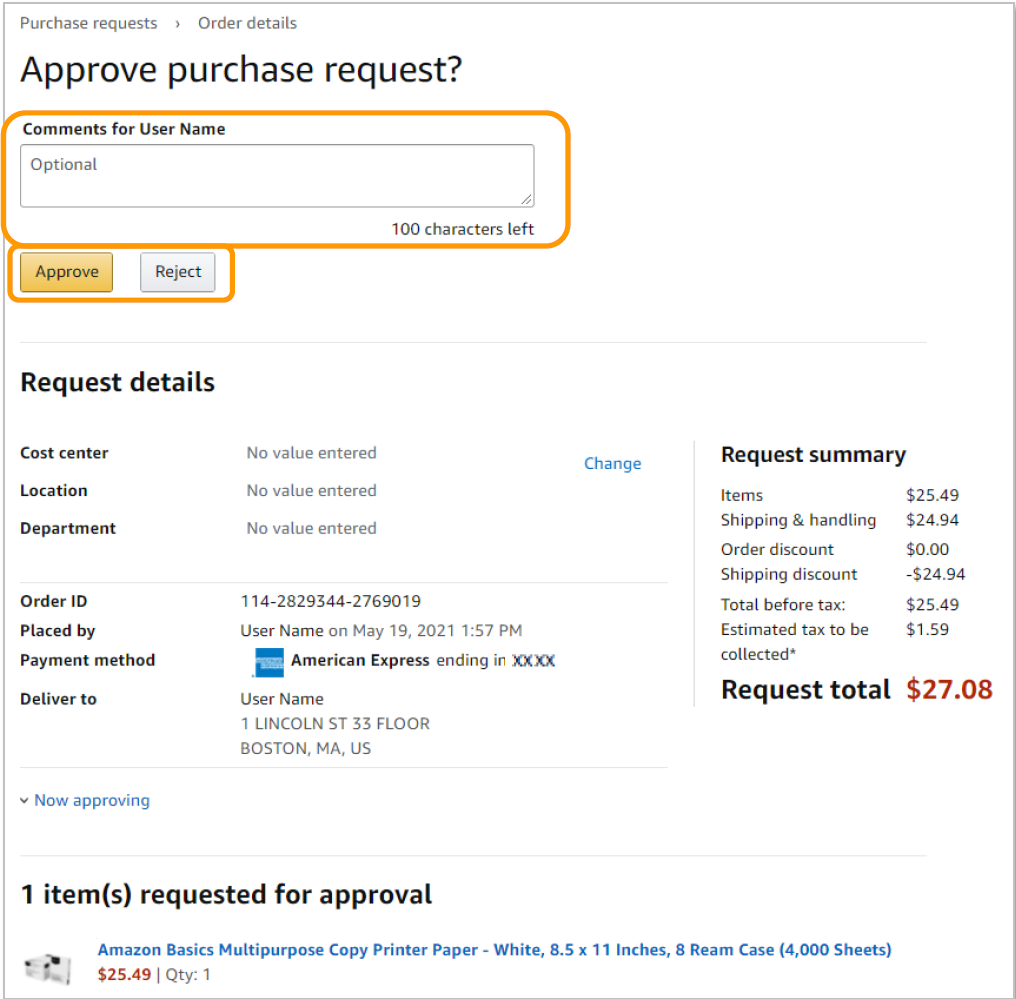 Review order details and Approve or Reject the order. You are also able to include comments on the reasoning for order approval or rejection for the user to review.
Approving Orders On the Go
Purchase requests can be approved directly from your mobile device with the Amazon Business Mobile App.
When an approver has the Amazon Business Mobile App installed on their mobile device and a user places an order with an approval policy required, the approver will get an email notifying them of the request as well as a push notification on their device. 

The approval can be actioned from the push notification or the email.
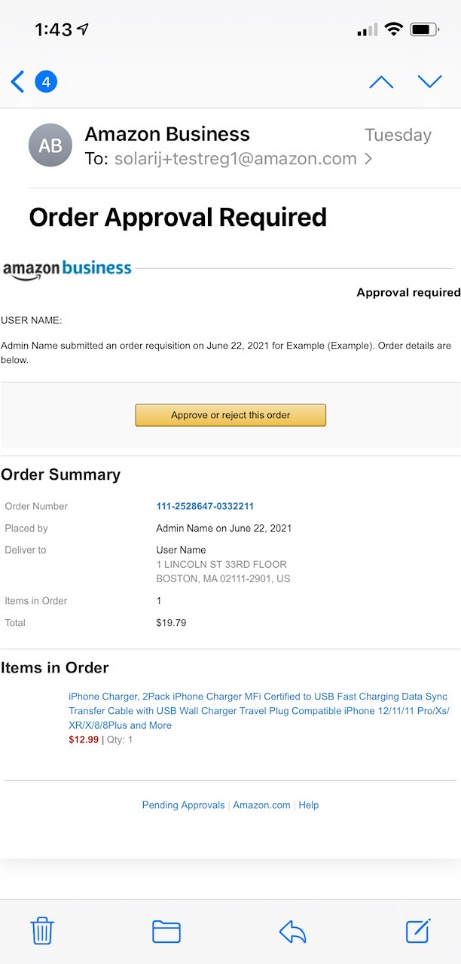 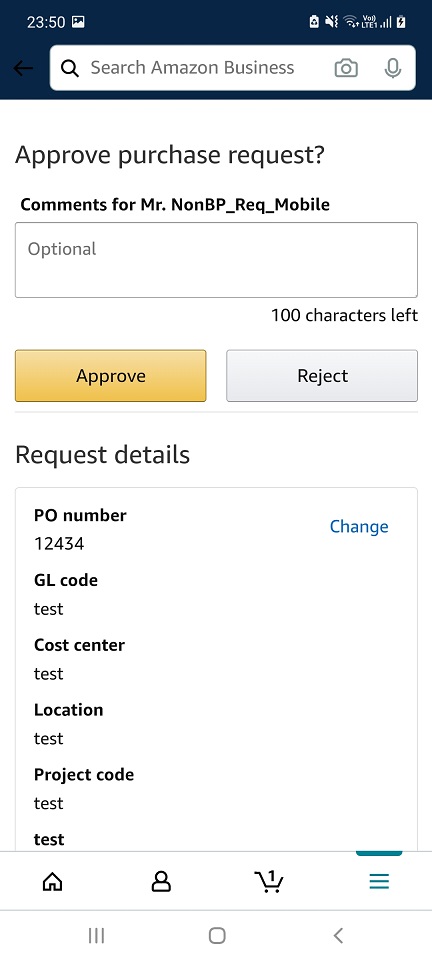 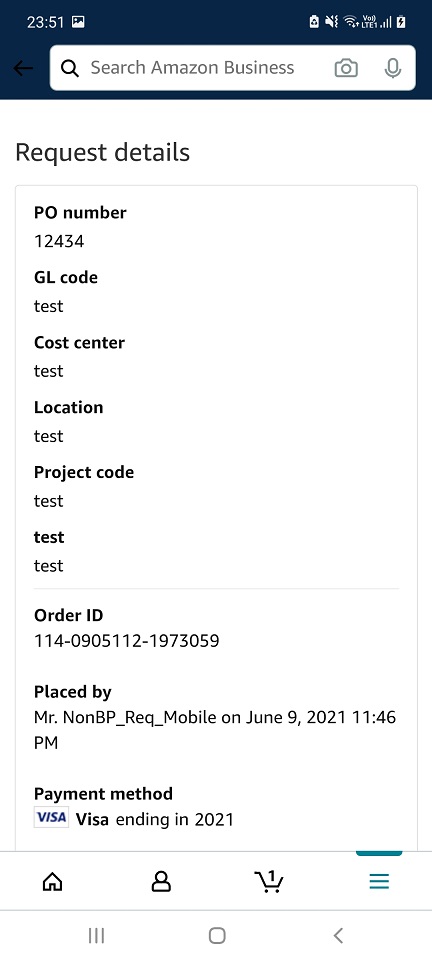 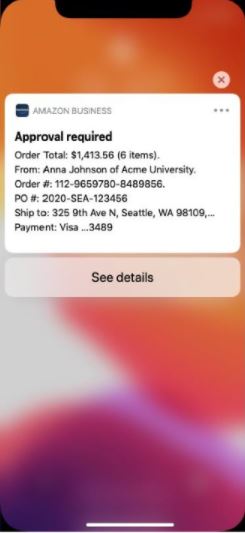 Email Confirmation
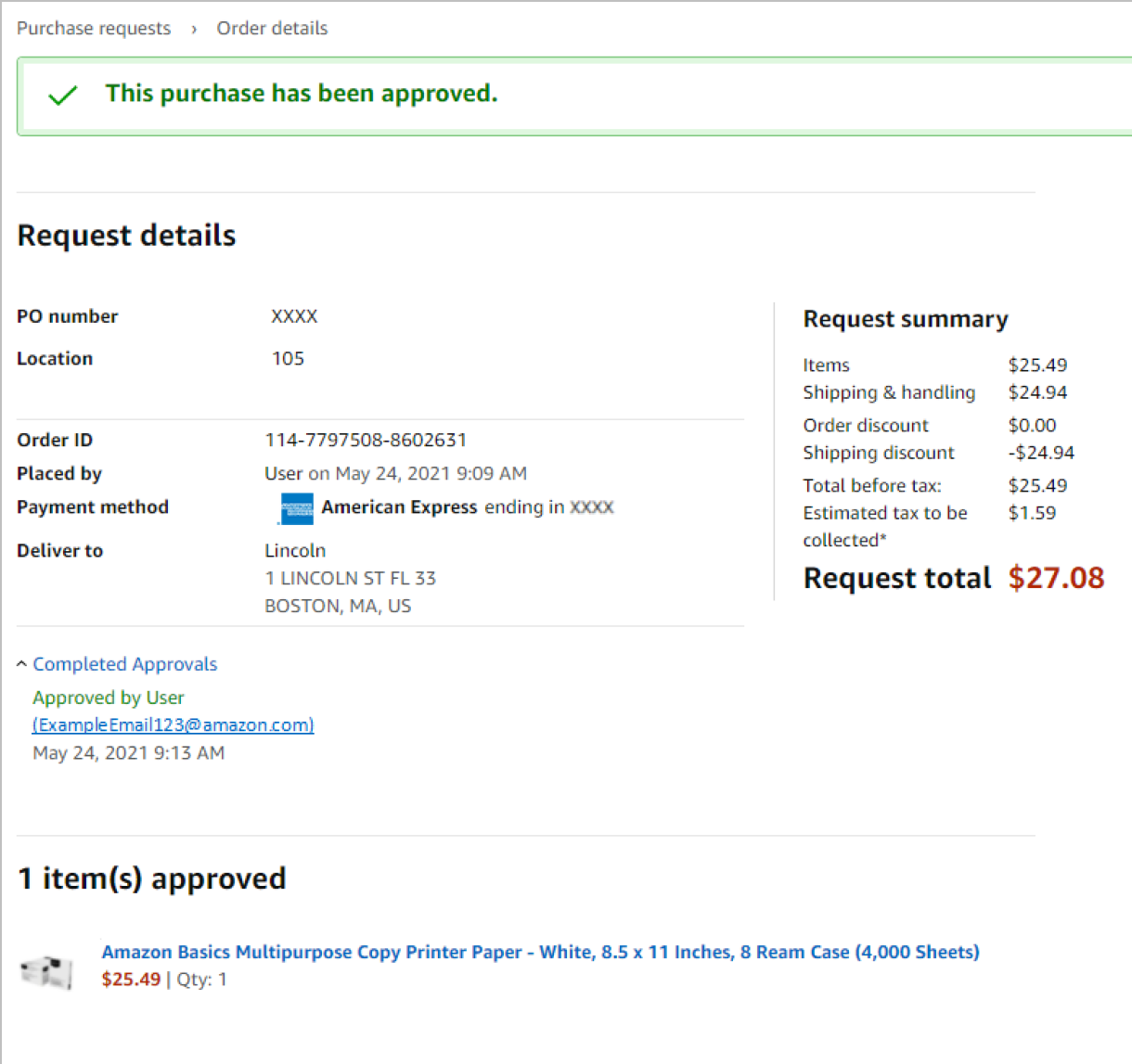 Once an order is approved or rejected, you will receive a confirmation and the order requestor will also be notified via email.
Assign an Approval Delegate
An approver can assign an approval delegate for time periods where that primary approver will be out of the office or unable to approve orders.
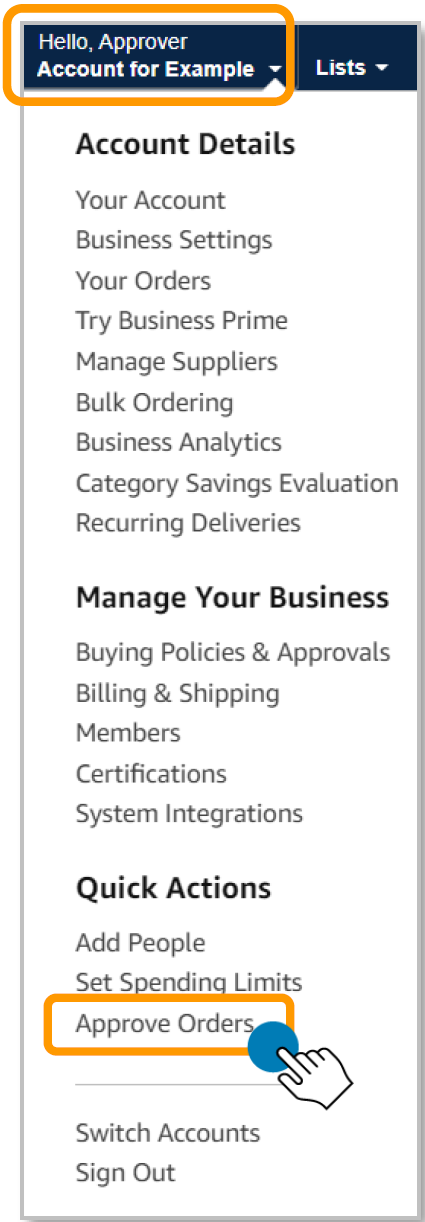 Navigate to your approval queue by selecting Approve Orders from the drop down menu in the top right hand corner of your homepage.

 Click Assign a temporary delegate.

Enter approval delegate’s email address and the start and end date for the approval delegation to be applied and save.
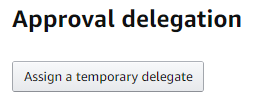 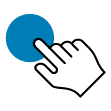 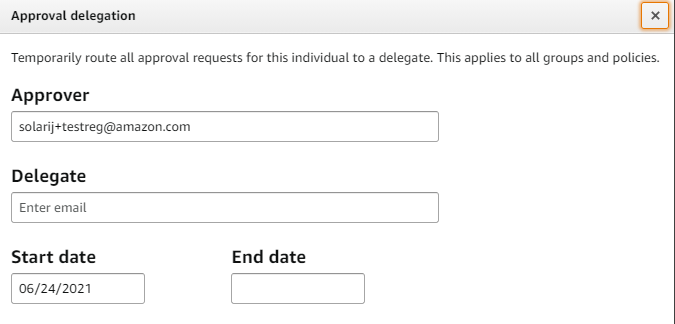 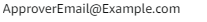 Approval Workflow – User Experience
All orders placed on the account are subject to approval before being fulfilled
How do I order with Approvals configured?
There are no additional steps to take to submit your order for approval. Check out as you normally would and you will see the option at checkout. As an approver, you will not have to approve your own orders despite selecting Submit order for approval at checkout.
Your order will not be processed until it is approved by the appropriate approver. Keep this in mind for shipping timelines. You will be notified over email once your order is submitted and then again once your order has been approved and processed. Just as with a normal order on Amazon, you will also receive relevant shipping updates.
If your order is not approved within 7 days, the order will automatically be canceled; however, the items in your order will not be deleted. If your order is canceled, you will need to submit the order again for approval.
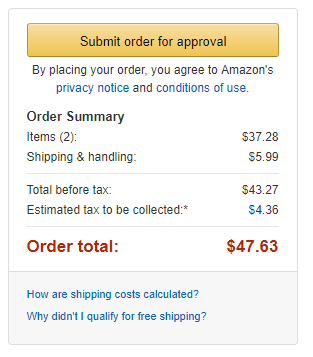 Business Analytics
Amazon Business Analytics
Amazon Business Analytics provides the ability to: 
Aggregate purchases to compare and track spend over time
Monitor and track 60+ data fields including customer info, shipment info, payment info, and seller info 
Customize and save report templates to meet business needs
Download CSV files to analyze your data in excel
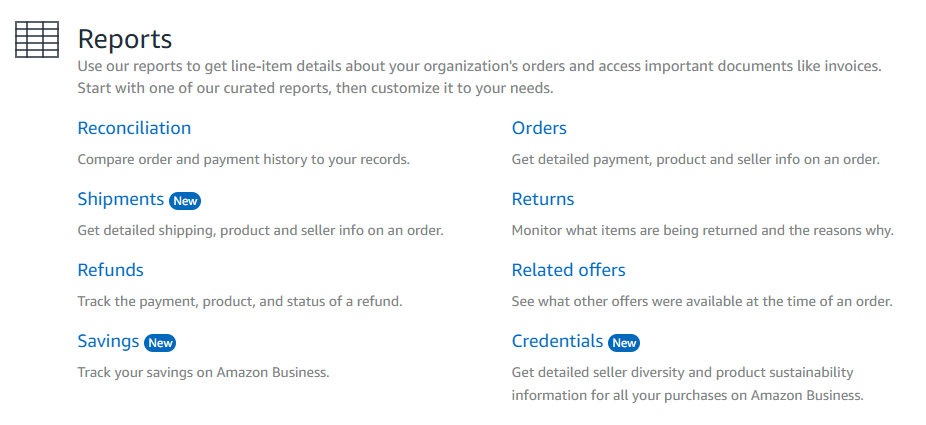 Your Orders
Your Orders
This section of the account provides additional detail regarding the status of all orders that have been placed within the Business Account.
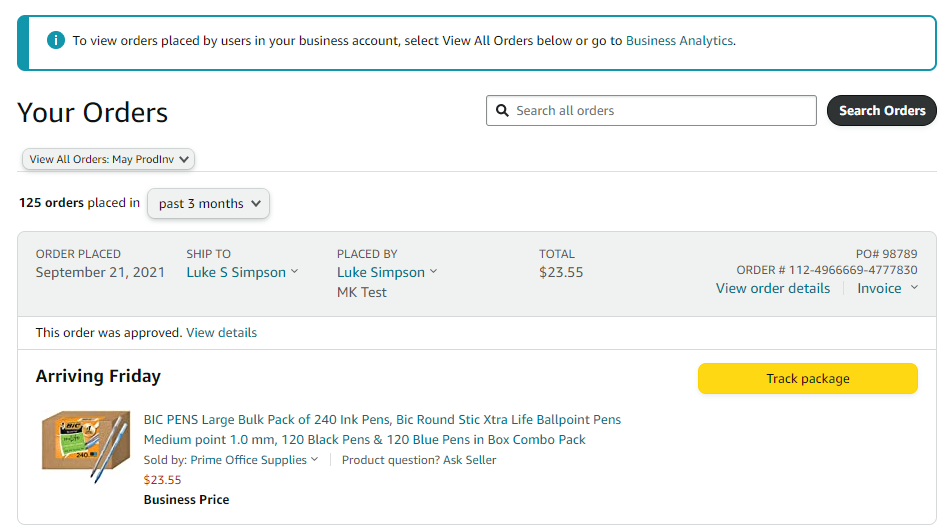 Direct users to the Your Orders page  to take actions such as initiating returns or tracking the delivery of a package.
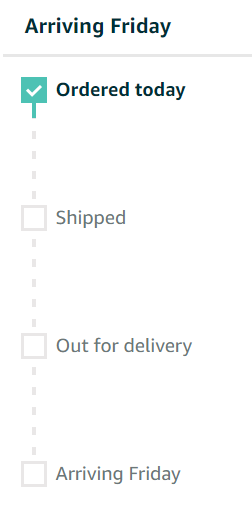 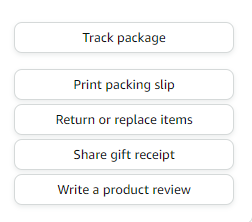 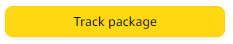 Return an Item
When an item needs to be returned, have the user who placed the order navigate to Your Orders and select Return or replace items.  For additional assistance, they contact Amazon Business Customer Service.
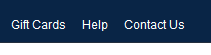 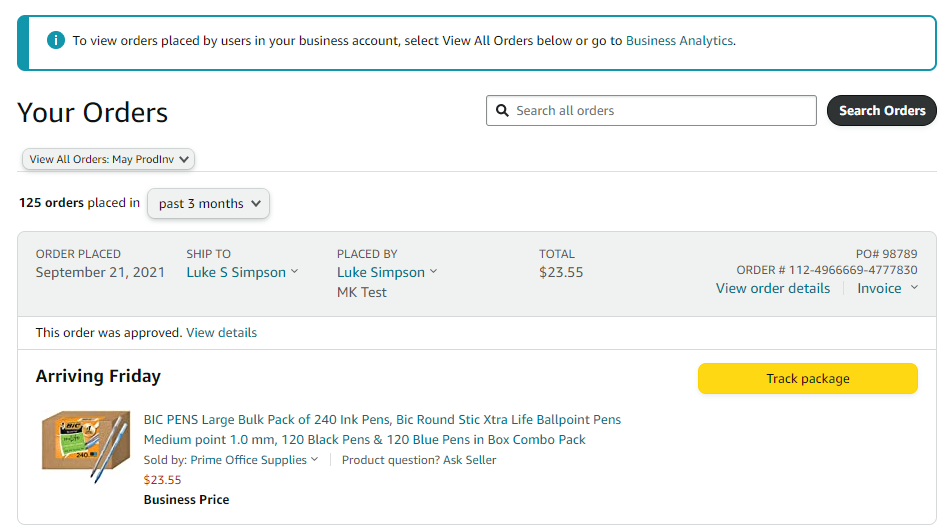 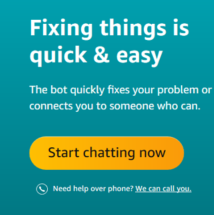 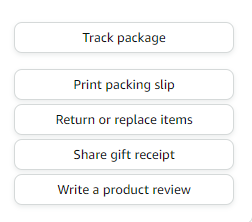 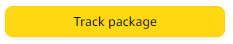 Use Contact Us or our Chat feature for assistance with Returns
Business Customer Support
Business Customer Support
Dedicated U.S. based Business Customer Support can be reached a number of ways including email, chat and phone. Not sure what you’re looking for? Learn more about the features and benefits on Amazon Business HERE.
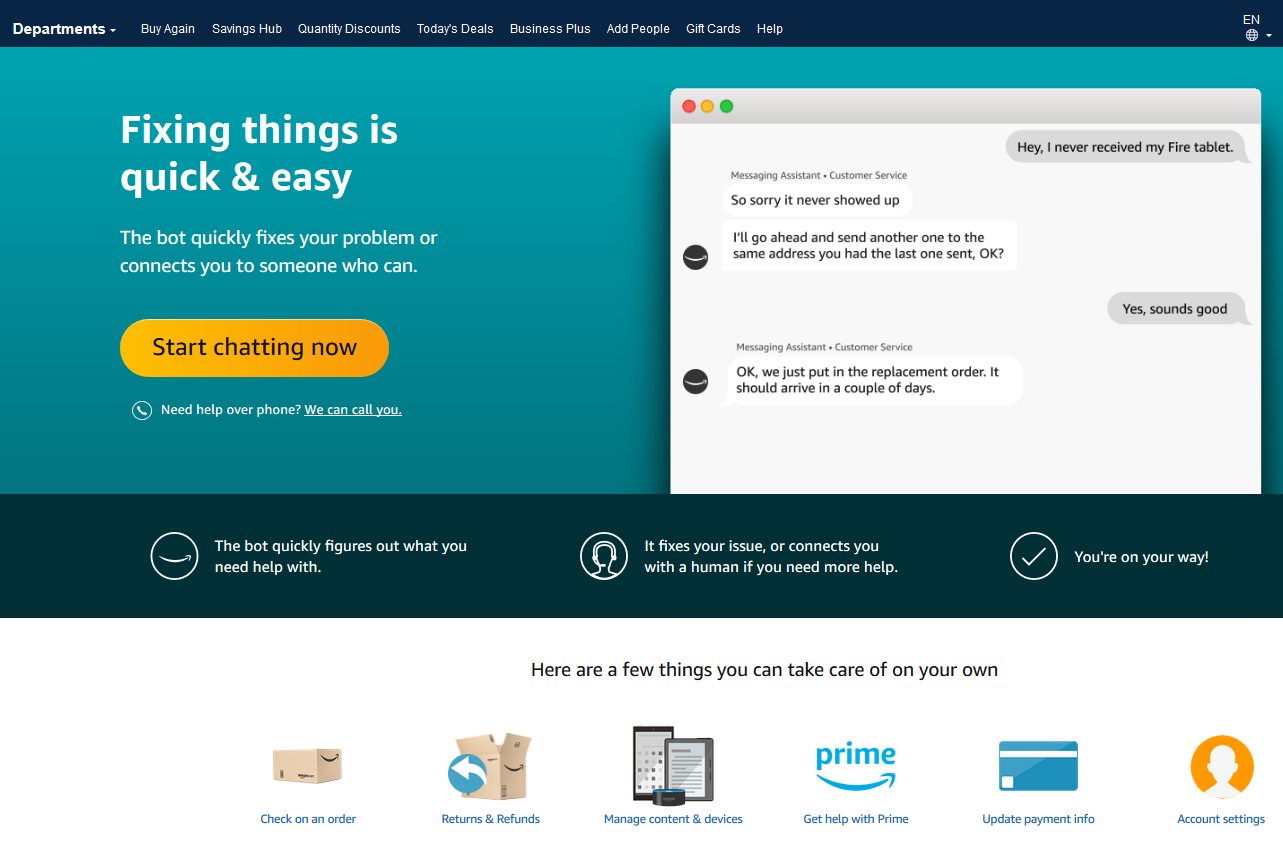 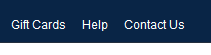 jehillm@amazon.com
Common Customer Support Questions
jehillm@amazon.com
See below for quick resolutions to frequently asked questions from your end users as well as contact information for a variety of support resources
Contact Business Customer Support: CLICK HERE
Provides end users the option to call, email, or live chat. Please use this method of contact for anything relating to an order, transaction, charge, or shipment 

Call Business Customer Support: 
888. 281. 3847
Your Customer Advisor – Jennifer Hill (jehillm@amazon.com)
This person is your point of contact for anything related to the Amazon Business account structure, new features and functionality, and questions that do not fall into the above categories
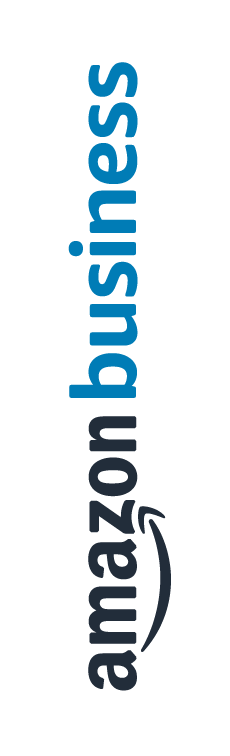